Idle Waiting for slides
We showed that binary operators, such as union and joins, are subject to idle-wating problem. But this problem can also occur in some unary operators. Say for instance that an aggregate is called on a time-stamped tumble window (or on a timestamped window with slides). Discuss this situation, its idle-waiting problem, and how it can be solved
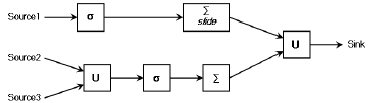 SELECT itemID, bid time, sum(bid price) OVER(PARTITION BY itemID 10 MINUTES PRECEDING SLIDE 2 MINUTES) FROM Bid
A window of 10 minutes divided into 5 panes by a slide of 2 minutes 
Time is divided slides, and the value of the aggregate is only returned for the last tuple in each slide. Tumble: the slide is as big or bigger than the window.
The value of the aggregate on a window with slides can only be returned when we are sure that we have seen the last tuple in this pane—i.e., that the next tuple has a timestamp value that is past the expiration time of the current pane. Until that is established by the arrival of the next tuple—or via heartbeat punctuations or other ETS mechanism, to be discussed later— the logical window with slide aggregate will have to remain in an idle-waiting state. 
Until that time the input tuple is moved to the internal window buffer used to compute the aggregate— whereby tuples that have expired out of the window are also removed---internal window management same as that of joins.
Aggregates on Logical Windows with Slides.
When a tuple is present at the input do:
(production) if the timestamp of this input tuple is > than the expiration time of the slide, compute the aggregate on its internal window buffer and add the result to the output
(consumption) remove the input tuple and add it to the internal window buffer on which the aggregate is computed.
On Demand Punctuation tuples carrying timestamps
Next Operator Selection (NOS): Depth-First Rules. 
Forward: if yield then next := succEncore: else if more then next := selfBacktrack: else next := pred and repeat this NOS step 
on pred.
Aggregates on Logical Windows with Slides:  when punctuation on demand is used
If more is true, then: 
(production) If τ > the expiration time of the slide, then compute the aggregate on its internal window buffer and deliver the result to the output; otherwise generate a punctuation tuple with timestamp τ 
(consumption) If the input tuple is a data tuple, add it to the internal window buffer on which the aggregate is computed. 
If input is empty the wait….